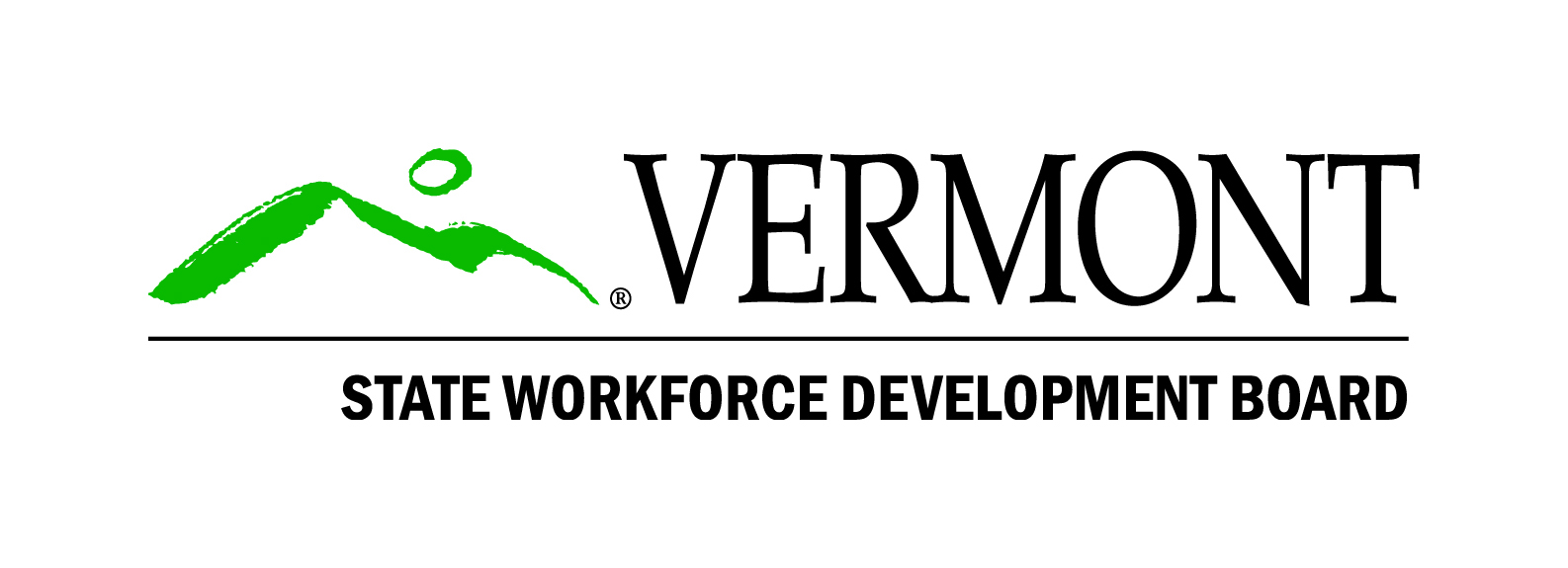 SWDB - Relocation and Recruitment Committee
July 7, 2023
11 am – 12 pm
Agenda
11:00 am     Board Updates

11:10 am     Strategic Plan Milestone: Guiding Principles of Network

11:30 am     Strategic Plan Milestone: New American Support Network RFP

11:50 am     Next Steps

12:00 pm     Adjourn
Guiding Principles
Upcoming Mile Marker: By July 2023, the Relocation and Recruitment Committee will clearly define guiding principles that will help all new and current Vermonters in a streamlined relocation and recruitment system.

What are our current perceptions of Vermont's relocation/recruitment efforts?
In an ideal world, what do we want it to be like?
Any examples of other states/regions doing this work very well?
New American Support Network – RFP
Upcoming Mile Marker: By September 2023, the Relocation and Recruitment Committee will select a vendor to evaluate the infrastructure related to New American recruitment and support systems, statewide, approved by the Operating Committee.

Timeline:
Tori/Abby drafted RFP
VDOL edits
Governor's Office edits
Posting RFP, by end of July 2023
We are here!
RFP – Scope of Work
Lead on data collection, collation, analysis, and presentation.
Collaborate with SWDB staff and the SWDB’s Relocation and Recruitment Committee to establish key questions to be answered by the work, review the developed methodology, determine what data should be collected in order to identify Vermont’s current “New American Support Network”, if any, and contribute to system identification and/or improvement.
Analyze and interpret qualitative and quantitative data as part of the report.
Research national best practices to guide recommendations that will meet Vermont’s needs.
RFP - Phases
Map Vermont’s Support Services related to placement and employment of Refugees, Asylees, and Immigrants 
Review Other State Organization and Delivery Systems
Recommend Delivery System Improvements
Next Steps:

Email from Abby and Tori notifying R+R Committee of bid being released.
R+R Committee reviews bids received/votes.